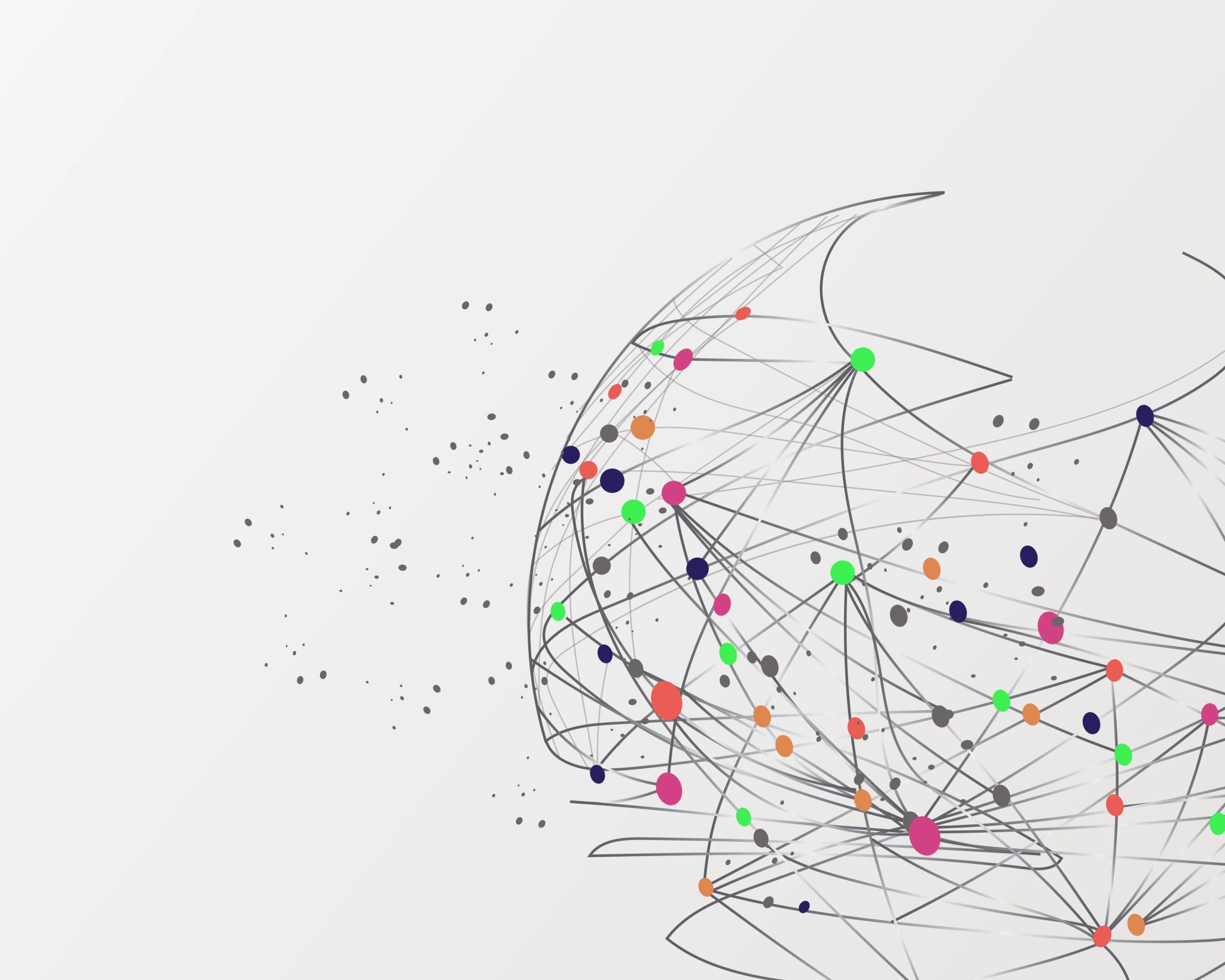 VYPRAVOVÁVNÍ V UMĚLECKÉ OBLASTI
OPAKUJEME
OPAKUJEME
OPAKUJEME
ŘEŠENÍ
1. B nohy
2. A lenošit
3. lakomý
4. C oči
5. tomu není pomoci
6. B natáhnout bačkory 
7. C čerta 
8. B hada 
9. A koza petrželi
10. A horké 
11. B klimbá, podřimuje 
12. C vidle
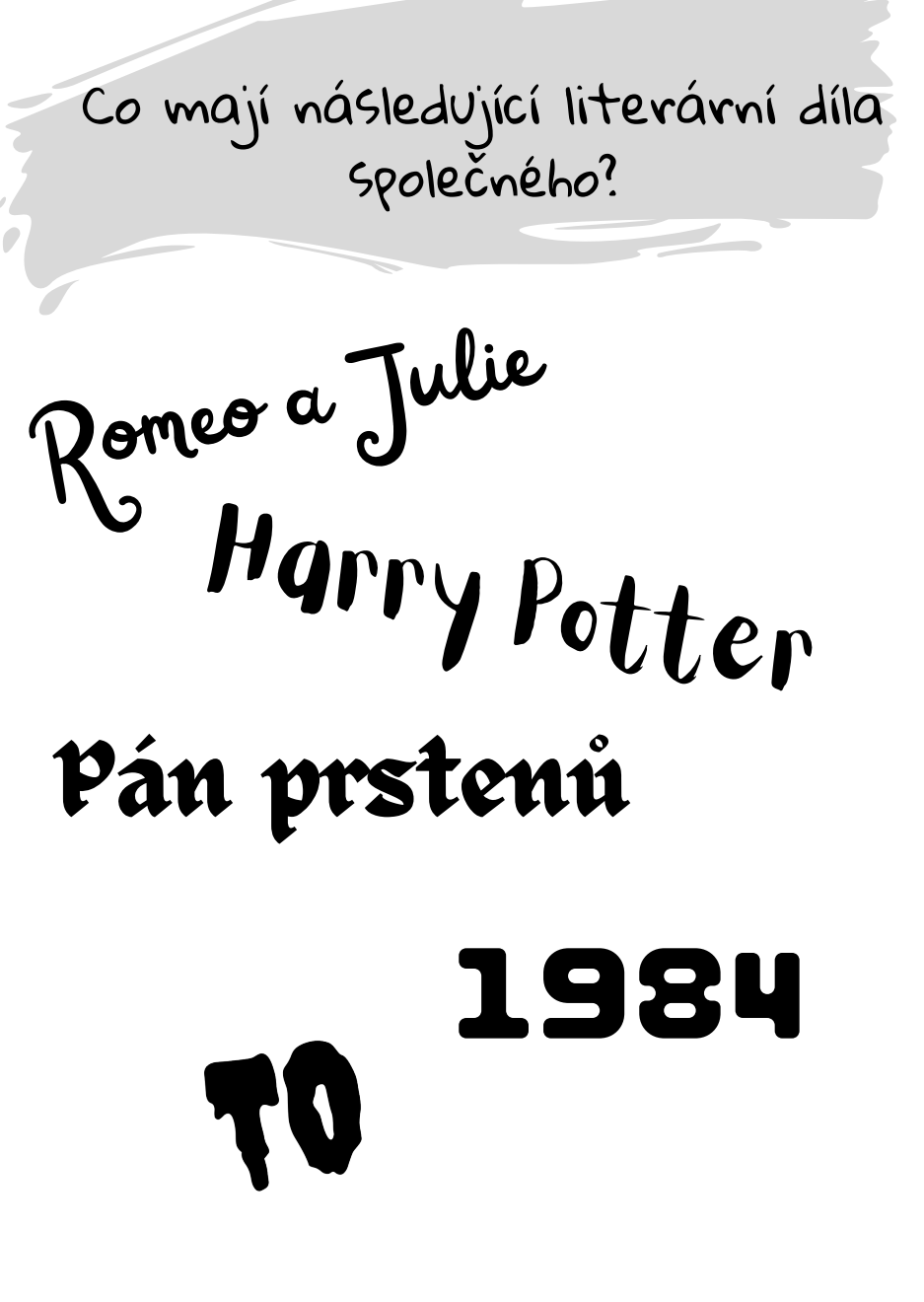 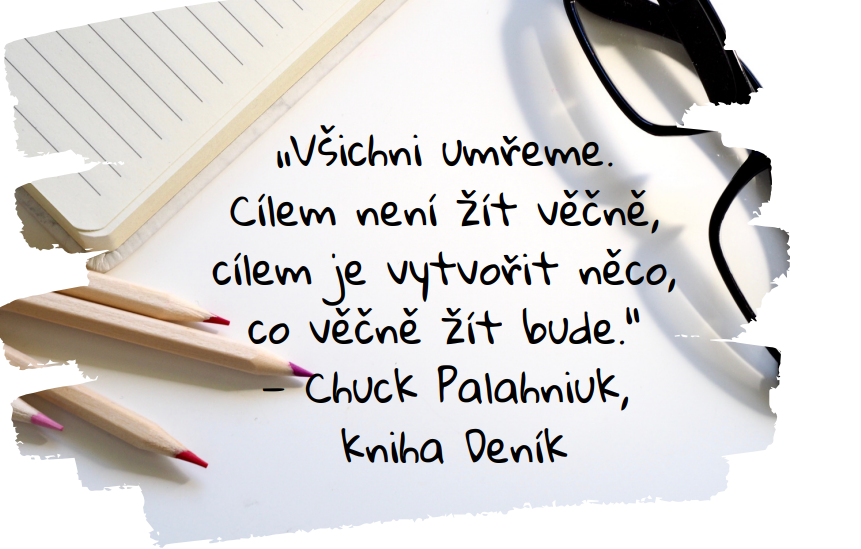 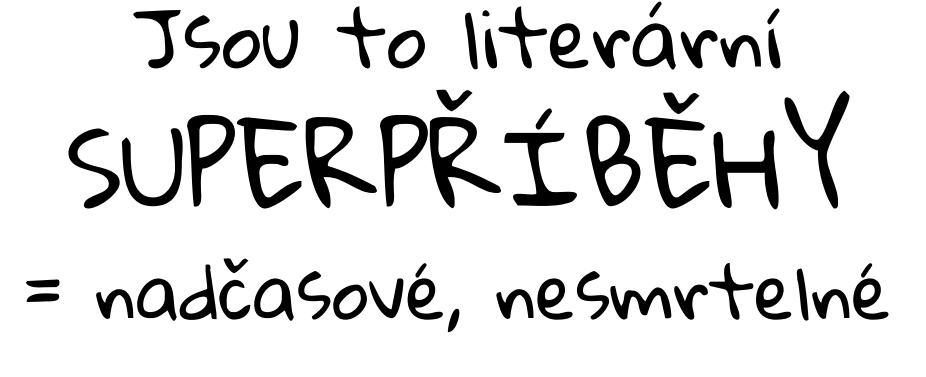 VYBER SI TÉMA
DOPLŇ SI NÁSLEDUJÍCÍ MYŠLENKOVOU MAPU:
PÍŠEME SVÉ PŘÍBĚHY ……..
HODNOTÍME SVÉ PŘÍBĚHY